OSTEOARTRİT
Uzm. Dr. Selman DEMİRCİ
KTÜ Tıp Fakültesi Aile Hekimliği AD
06.03.2018
SUNUM PLANI
Amaç                                                 
Öğrenim Hedefleri
Tanım
Sınıflandırma
Etiyoloji
Risk Faktörleri
Epidemiyoloji
Patofizyoloji
Klinik
Fizik Muayene
Laboratuar
Radyografi
Ayırıcı Tanı
Tedavi
Kaynaklar
AMAÇ
Osteoartrit hakkında bilgi vermek
ÖĞRENİM HEDEFLERİ
Osteoartrit risk faktörlerini sayabilmek
Osteoartritin klinik özelliklerini sayabilmek
Osteartrit tanısının nasıl koyulacağını açıklayabilmek
Osteoartrit sınıflandırmasını yapabilmek
Osteoartritin radyografik bulgularını sayabilmek
Osteoartrit tedavisini açıklayabilmek
OSTEOARTRİT VAKASI OLUŞTURALIM
Yaş
Cinsiyet
Meslek
Şikayet
Lokalizasyon
Soygeçmiş
Fizik Muayene
Radyografi
Laboratuar
Tedavi
TANIM
Osteoartrit, kemikte hipertrofik değişikliklerle birlikte görülen eklem kıkırdağının yaygın dejeneratif bozukluğudur.
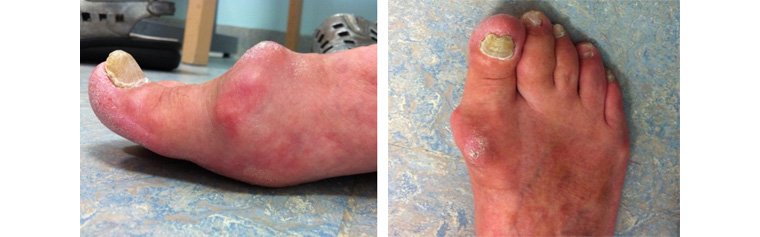 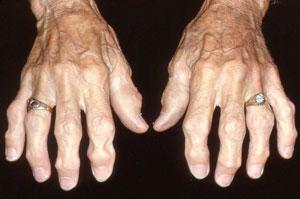 SINIFLANDIRMA
KLASİFİKASYON
Primer osteoartrit             Sekonder osteoartrit
ETİYOLOJİ
Primer osteoartritin etiyolojisi bilinmemekle birlikte bazı risk faktörleri mevcuttur.
Sekonder osteoartritin ise etiyolojisinde;
Travma veya yaralanma, 
Konjenital eklem rahatsızlıkları, 
Romatoid artrit, 
Avasküler nekroz, 
Enfeksiyöz artrit, 
Paget hastalığı, 
Osteokondritis dissekanlar, 
Metabolik bozukluklar (hemokromatosis, Wilson hastalığı), 
Hemoglobinopati, 
Ehlers-Danlos sendromu,
Marfan sendromu
…
RİSK FAKTÖRLERİ
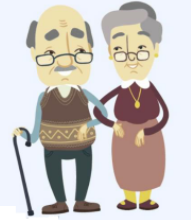 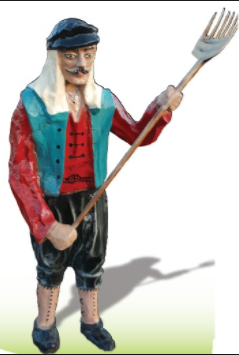 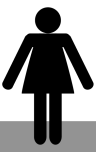 Yaş
Kadın cinsiyeti
Obezite
Anatomik faktörler
Kas zayıflığı
Aile öyküsü
Eklem hasarı 
Meslek 
Spor faaliyetleri
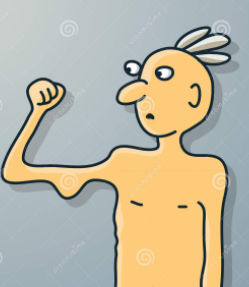 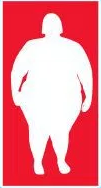 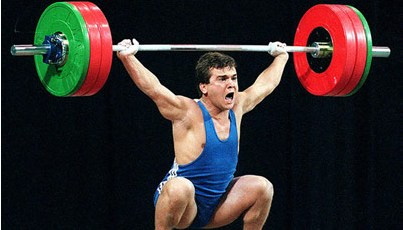 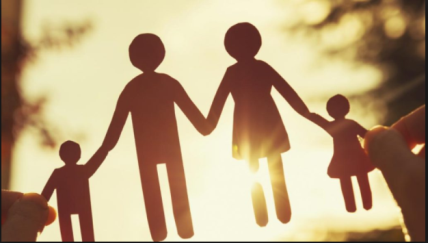 EPİDEMİYOLOJİ
Dünyada sıklığı % 3.3 ila% 3.6
43 milyon kişide orta ila ağır derecede sakatlığa neden olur
ABD’de, 65 yaş üzerindeki nüfusun% 80'inin OA radyografik kanıtı olduğu tahmin edilmekte 
Bunların yalnızca% 60'ında semptomlar mevcuttur.
Türkiye’de 2005’teki bir çalışmada sıklığı %14,8 *






*Kacar C, Gilgil E, Urhan S, Arikan V, Dündar U, Oksüz MC, et al. The prevalence of symptomatic knee and distal interphalangeal joint osteoarthritis in the urban population of Antalya, Turkey. Rheumatol Int 2005;25:201-4.
EKLEM KIKIRDAĞININ YAPISI
OSTEOARTRİTTEKİ DEĞİŞİKLİKLER
PATOFİZYOLOJİ
Kıkırdakta yapısal yıkım
	Fibrilasyon ve fissür oluşumu
	Kıkırdak yüzeyinde fokal ya da yaygın erozyonlar
	Kıkırdakta incelme ve tam çıplaklaşma
Subkondral kemikteki değişiklikler 
	Skleroz
	Kist oluşumu
	Eburnasyonla birlikte kemikte kalınlaşma
	Osteofit oluşumu
Diğer değişiklikler
	Sinovit
	Menisküslerde dejenerasyon
	Eklem çevresi kaslarda atrofi
SEMPTOMLAR- 3 ANA SEMPTOM
Eklem ağrısı
Ağrı genellikle aktivite ile ilgilidir ve dinlenme ile geçer. 
Hastalık ilerlerse ağrı daha sürekli hale gelir ve günlük yaşam aktivitelerini etkilemeye başlar ve sonunda işlevinde ciddi sınırlamalara neden olur.
En sık proksimal ve distal interfalangeal eklemleri, ilk karpometakarpal (CMC) eklemleri, kalçayı, dizleri, ilk metatarsofalangeal eklemleri ve alt servikal ve lumbal vertebra eklemlerini etkiler
Katılık (tutukluk)
Sabah katılığı 3o dk’nın altındadır. 
Lokomotor kısıtlılık
SEMPTOMLAR
Kas güçsüzlüğü 
Denge sorunları
Kemik şişmesi
Eklem deformitesi 
Haberdan nodülleri(DIF)
Bouchard nodülleri(PIF)
Genu Varus/Genu Valgus(Diz)
Hallux Rigidus(MTF)
İnstabilite
Hastalar eklemin kas güçsüzlüğünün bir işareti olan "çömelmeye" neden olduğundan şikayet ederler.
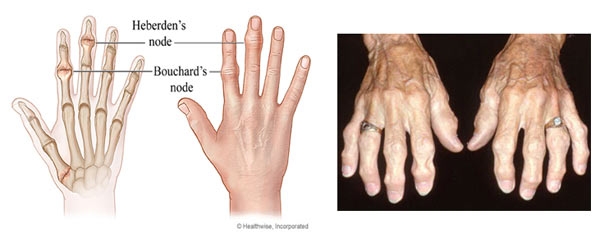 FİZİK MUAYENE
Tutulan eklemin palpasyonunda hassasiyet 
Eklemde effüzyon 
Hafif pleositoz
Normal viskozite
Hafif artmış protein
Krepitasyon; pürüzsüz eklem yüzlerinin bozulmasından meydana gelir.
Osteofitler, periferik eklemlerde kemik genişlemeleri olarak palpe edilebilir.
laboratuar
CBC, ESR, romatoid faktör, ANA gibi kan testleri genellikle normaldir, romatoid artriti ekarte etmek için kullanılabilir
Sinoviyal sıvı elde edilirse, beyaz küre sayısı ile uyumlu olacak şekilde <2000 / uL, çoğunlukla mononükleer hücreler olmalıdır.
OSTEOARTRİTTE RADYOGRAFİ
1-Eklem aralığında daralma- kıkırdak aşınması
2-Subkondral skleroz
3-Osteofit
4-Kemik kistleri
KELLGREN LAWRENCE SINIFLANDIRMASI(RADYOLOJİK SINIFLANDIRMA)
Evre 0: Osteoartrite ait herhangi bir bulgu yok
Evre 1: Eklem aralığında şüpheli daralma ve olası osteofit formasyonu.
Evre 2: Kesin osteofit ve olası eklem aralığı daralması
Evre 3: Çok sayıda osteofit, eklem aralığında kesin daralma, skleroz ve kemik sınırlarında deformite olabilir
Evre 4: Büyük osteofitler, eklem aralığında ciddi daralma, ciddi skleroz ve kemik sınırlarında aşikar deformiteler.
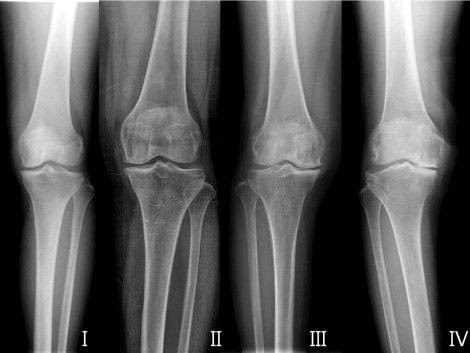 OSTEOARTRİTTE MRG
Birçok hasta için gereksizdir. 
Diz MRG’sinin özellikle dizde ağrı, kitlenme, boşalma, instabilite gibi menisküs veya ligament hasarını düşündüren durumlarda tanı değeri vardır. 
İki MRG bulgusu, OA’ik ağrılı diz ile koreledir. 
Kısmi veya tam kıkırdak defektleri 
Kemik iliği ödemi. 
Diz OA’inde periartiküler bozukluklar (tendinit, bursit, sıvı toplanması) MRG ile ortaya çıkarılabilir. 
Kıkırdak volüm değişikliklerinin hızı MRG ile takip edilebilir.
Kondroprotektif ajanların etkisini takip için araştırma amaçlı kullanılabilir.
TANI
KLİNİK BULGULAR
                                   EKLEM AĞRISI

               
                       RADYOLOJİK BULGULAR 
                                      OSTEOFİT
AYRICI TANI
Romatoid artrit
Psoriatik artrit
Kristal artrit
Hemokromatosis
Bursit
Avasküler nekroz
Tendinit
Radikülopati 
Yumuşak doku anormallikleri
AYIRICI TANI
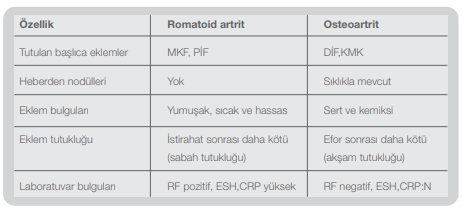 OSTEOARTRİT  TEDAVİSİ
Non-farmakolojik tedavi

 Farmakolojik tedavi

 Cerrahi tedavi
NON-FARMAKOLOJİK TEDAVİ
Ağrıyı arttıran ya da eklemi aşırı yüklenen aktivitelerden kaçınma
Gücü arttırmak için egzersiz yapmak
Kilo vermek 
Baston ya da koltuk değneği aracılığıyla eklem yükünü azaltmak
10 TEMEL KORUNMA KURALI
Mümkün olduğunca hareketli kalınmaya dikkat edilmelidir.
Ağrı sınırına gelmeden önce duracak şekilde yürüyüş yapılmalıdır.
Uzun süre ayakta sabit bir pozisyonda kalınmamalıdır.
Sandalye seviyesinden daha alçak yerlerde oturulmamalıdır ve diz çökmekten kaçınılmalıdır.
Yüksek tuvalet kullanımına özen gösterilmelidir.
Yumuşak tabanlı ayakkabılar kullanılmalı, yumuşak zeminde yürümeye dikkat edilmelidir.
Sık merdiven inip çıkılmamalıdır.
Vücut ağırlığı azaltılmalı, mümkün olduğu kadar ağır yük taşımaktan kaçınılmalıdır.
Gerekli durumlarda baston ya da yürümeye yardımcı cihazlar kullanılmalıdır.
Günlük egzersizler düzenli olarak uygulanmalıdır.
OSTEOARTRİTTE DİZ EGZERSİZLERİ
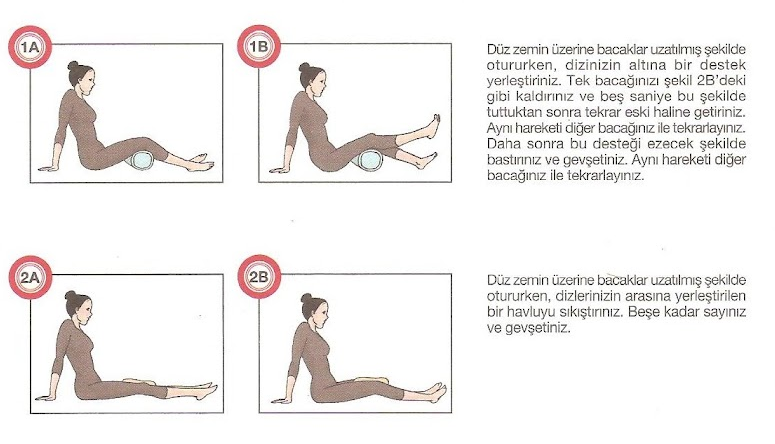 OSTEOARTRİTTE DİZ EGZERSİZLERİ
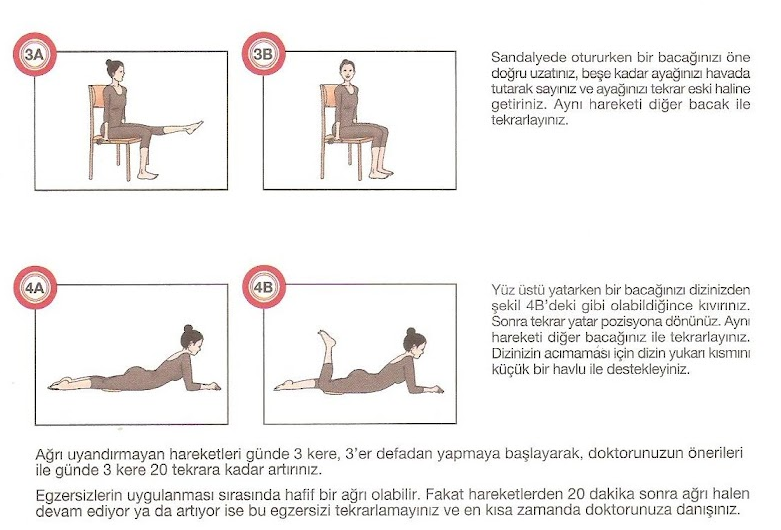 OSTEOARTRİTTE DİZ EGZERSİZLERİ
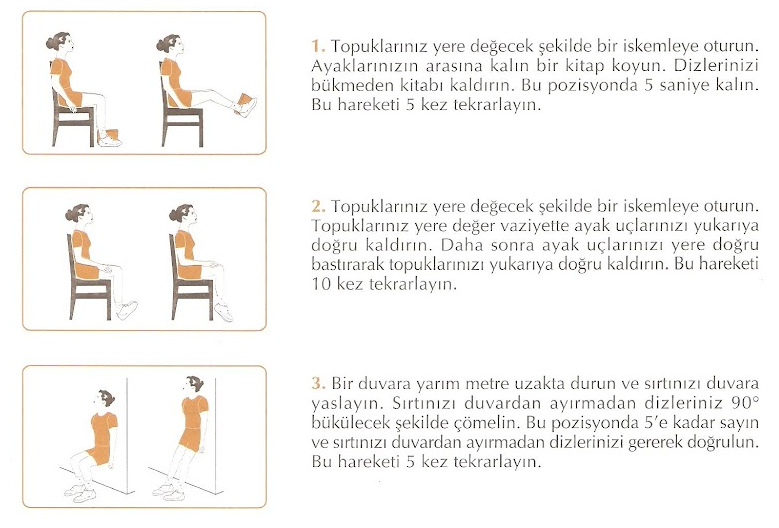 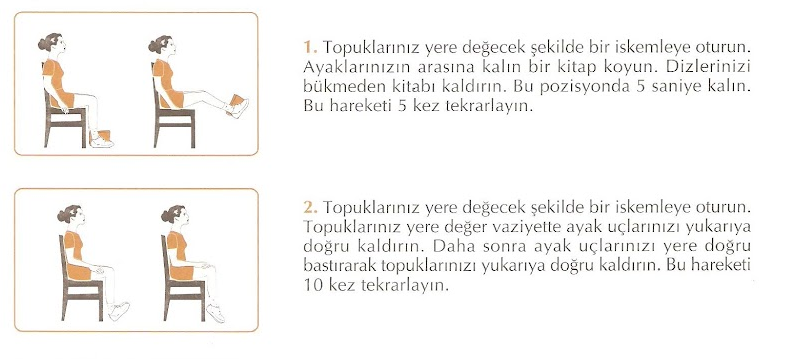 OSTEOARTRİTTE DİZ EGZERSİZLERİ
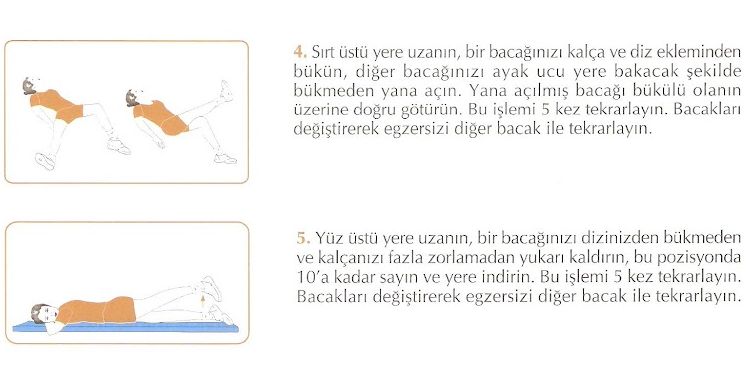 OSTEOARTRİTTE DİZ EGZERSİZLERİ
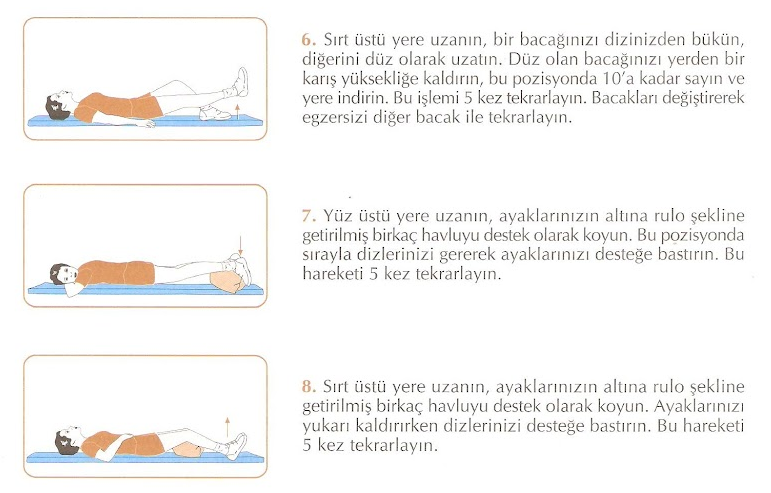 FARMAKOLOJİK TEDAVİ
Oral
Asetaminofen
NSAID
Duloksetin
Opioidler
Topikal
NSAID 
İntraartiküler
Glukokortikoid
Yapı Modifiye Edici 
Hiyaluronik asit
Glikozaminoglikanlar
ÖZET
Osteoartritin 3 ana semptomu eklem ağrısı, katılık(tutukluluk), lökomotor kısıtlılıktır.
En sık proksimal ve distal interfalangeal eklemleri, ilk karpometakarpal (CMC) eklemleri, kalçayı, dizleri, ilk metatarsofalangeal eklemleri ve alt servikal ve lumbal vertebra eklemlerini etkiler.
Radyografi bulguları, eklem aralığında daralma, subkondral skleroz, osteofit, kemik kistleridir.
Tanı klinik bulgular ve radyolojik bulgularla konur.
Tedavide non farmakolojik (koruyucu öneriler), farmakolojik (asetaminofen, NSAID, opiodler, yapı modifiye edici ajanlar), cerrahi uygulanabilir.
kaynaklar
Sen R, Hurley JA. Osteoarthritis.  StatPearls. Treasure Island (FL)2018.
Sinusas, K. (2012). Osteoarthritis: diagnosis and treatment. American family physician, 85(1).
Kacar C, Gilgil E, Urhan S, Arikan V, Dündar U, Oksüz MC, et al. The prevalence of symptomatic knee and distal interphalangeal joint osteoarthritis in the urban population of Antalya, Turkey. Rheumatol Int 2005;25:201-4.
TEŞEKKÜRLER…
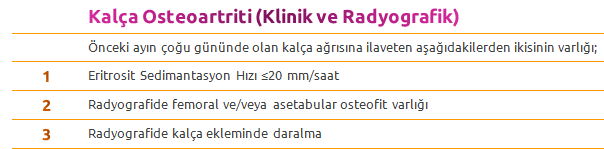 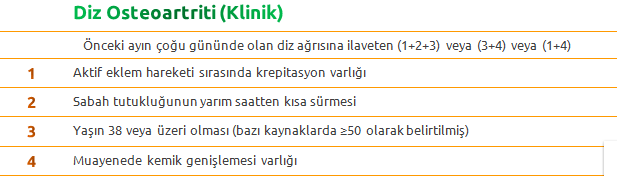 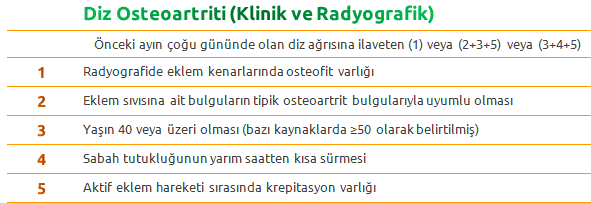